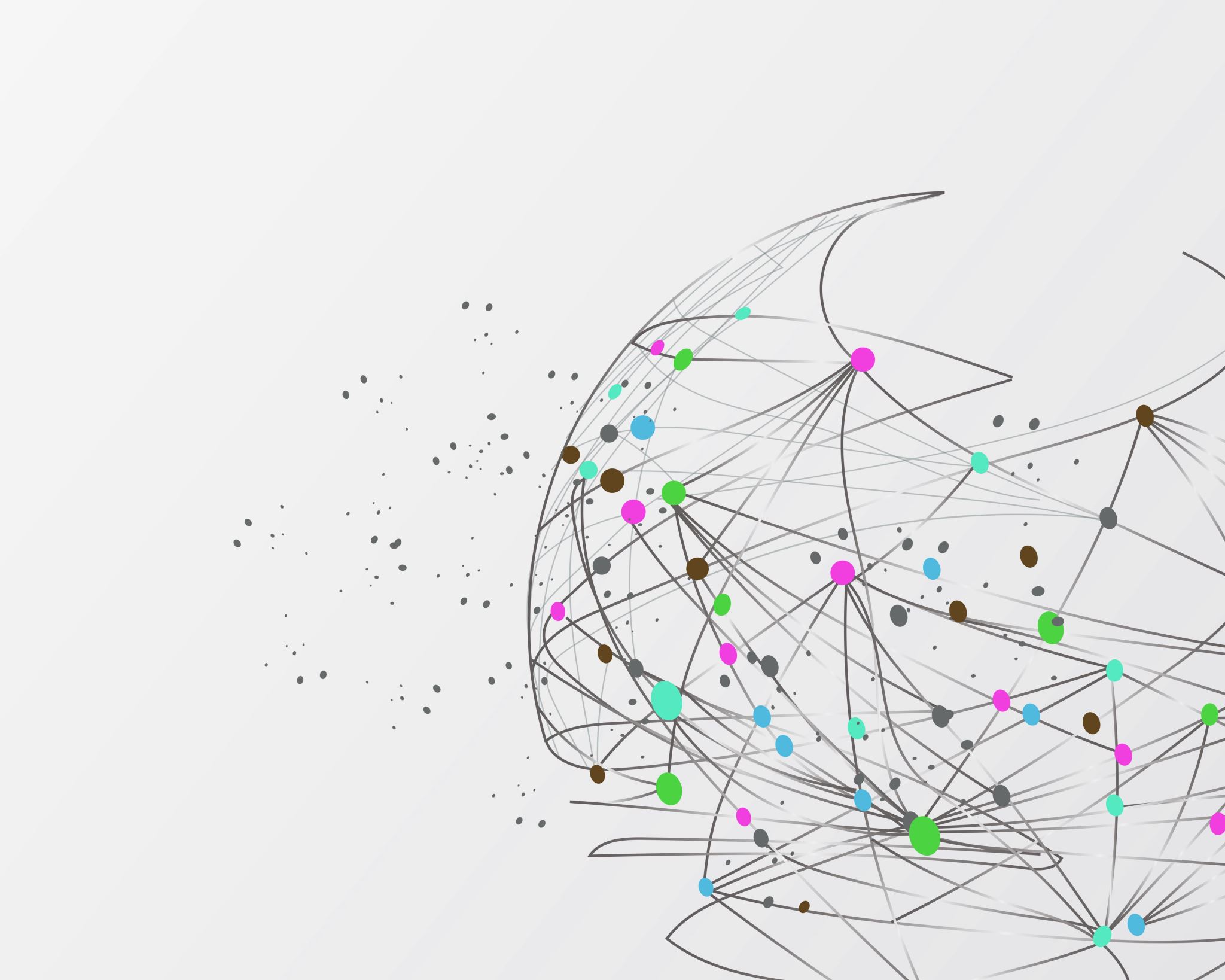 ENVIRONMENTAL PROTECTION
ETWINNING
The Aim
During the project pupils prepared posters and presentations on environmental issues, which were uploaded to the ETWINNING platform with a description. The works payed special attention to current environmental problems, and ways to prevent them.
Project objectives:
1. to build awareness among young people about the problems faced by the environment
2. to get acquainted with ways of preventing environmental pollution
3. using IT and traditional tools
4. to make contact with peers from other countries
POLAND
Zespół Szkół Gastronomiczno – Hotelarskich w Warszawie
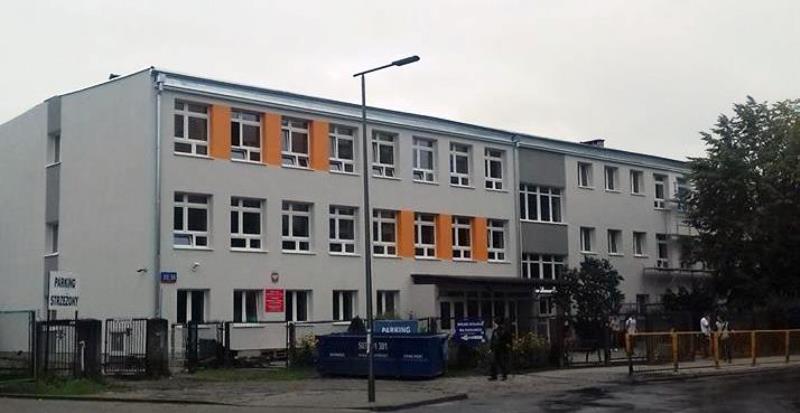 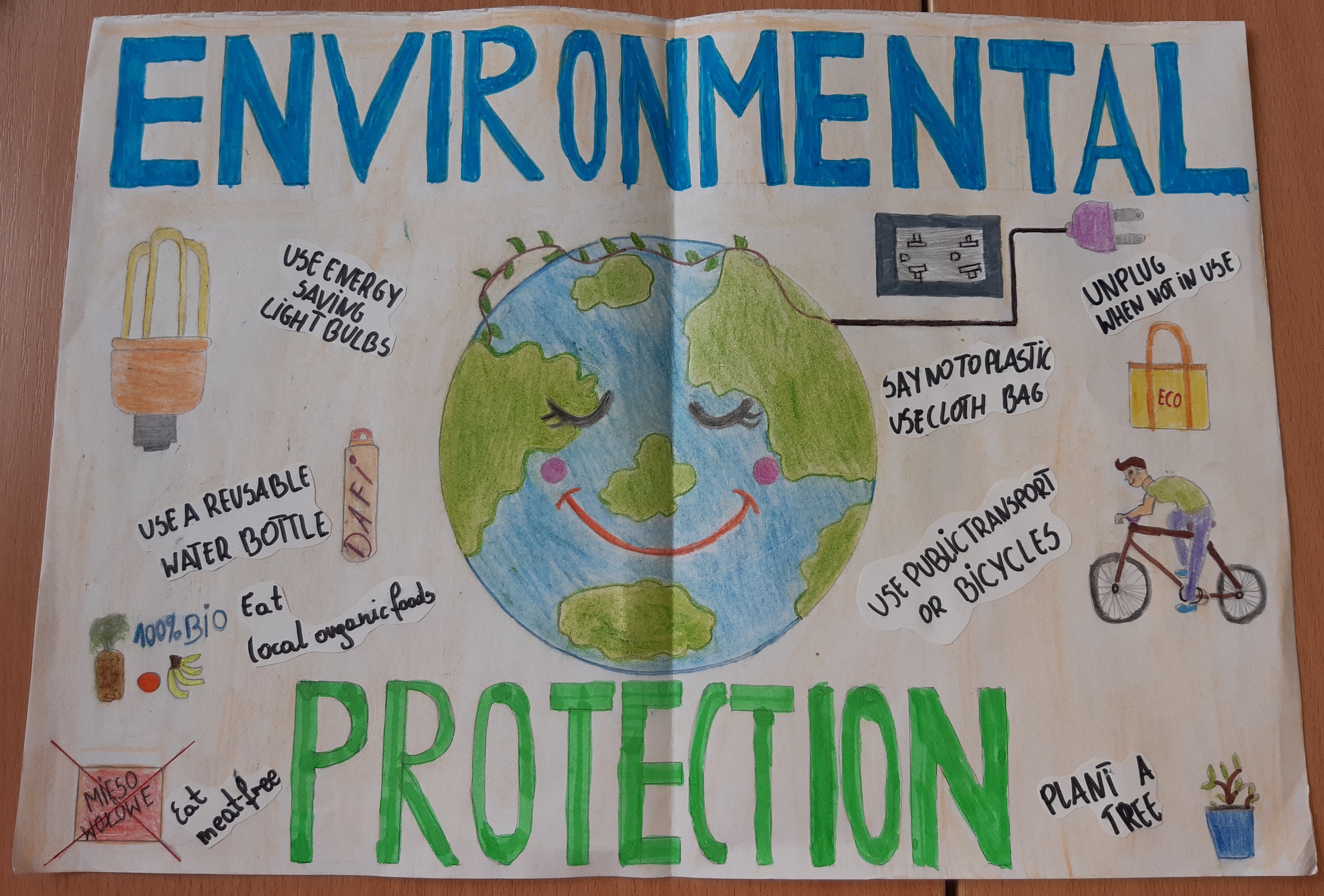 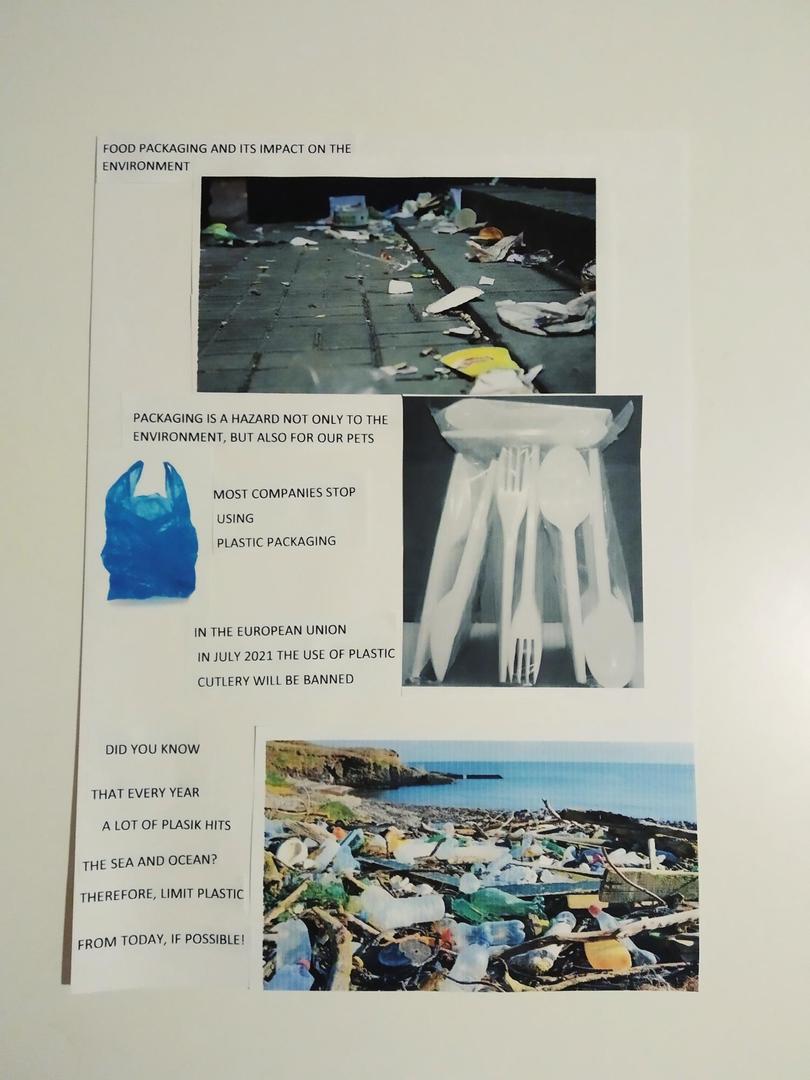 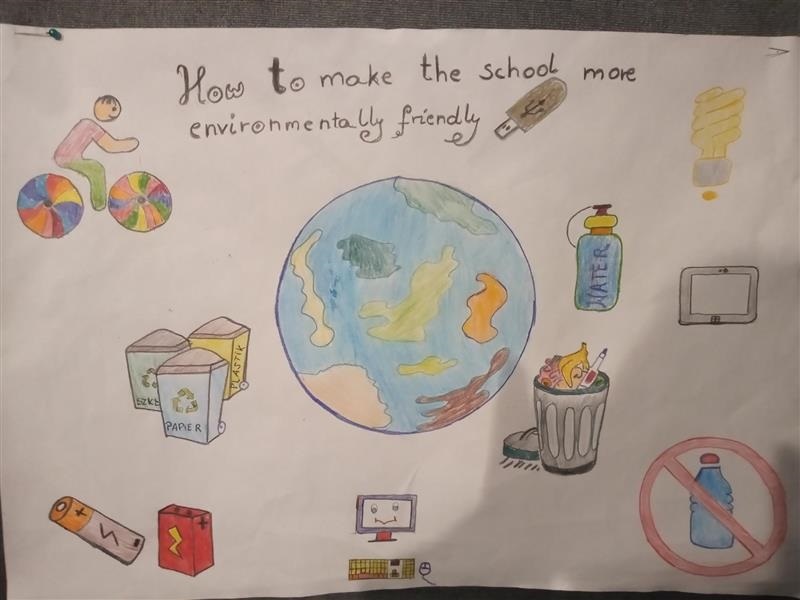 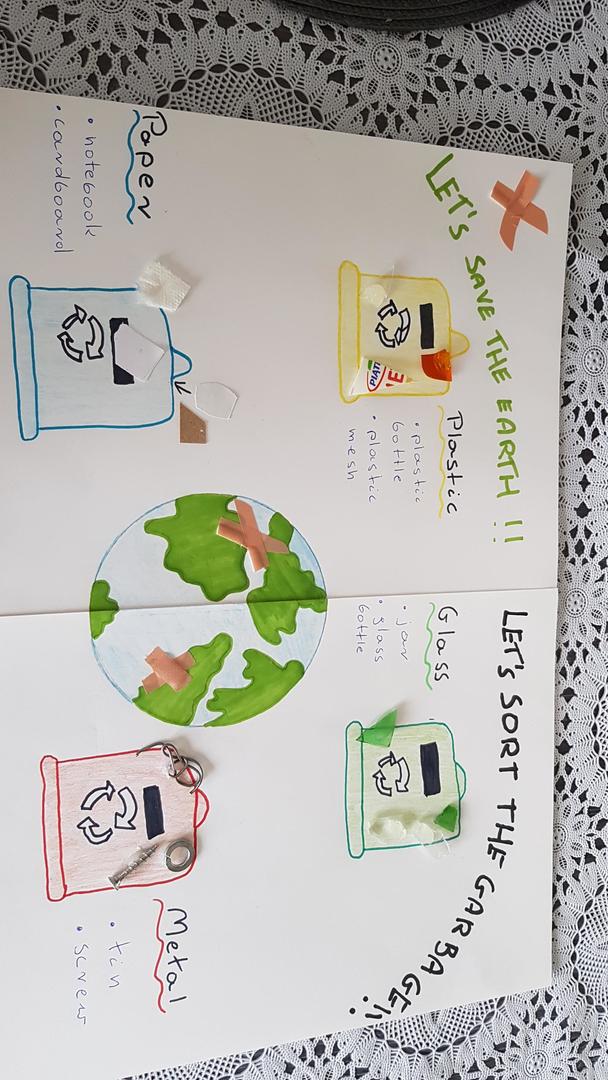 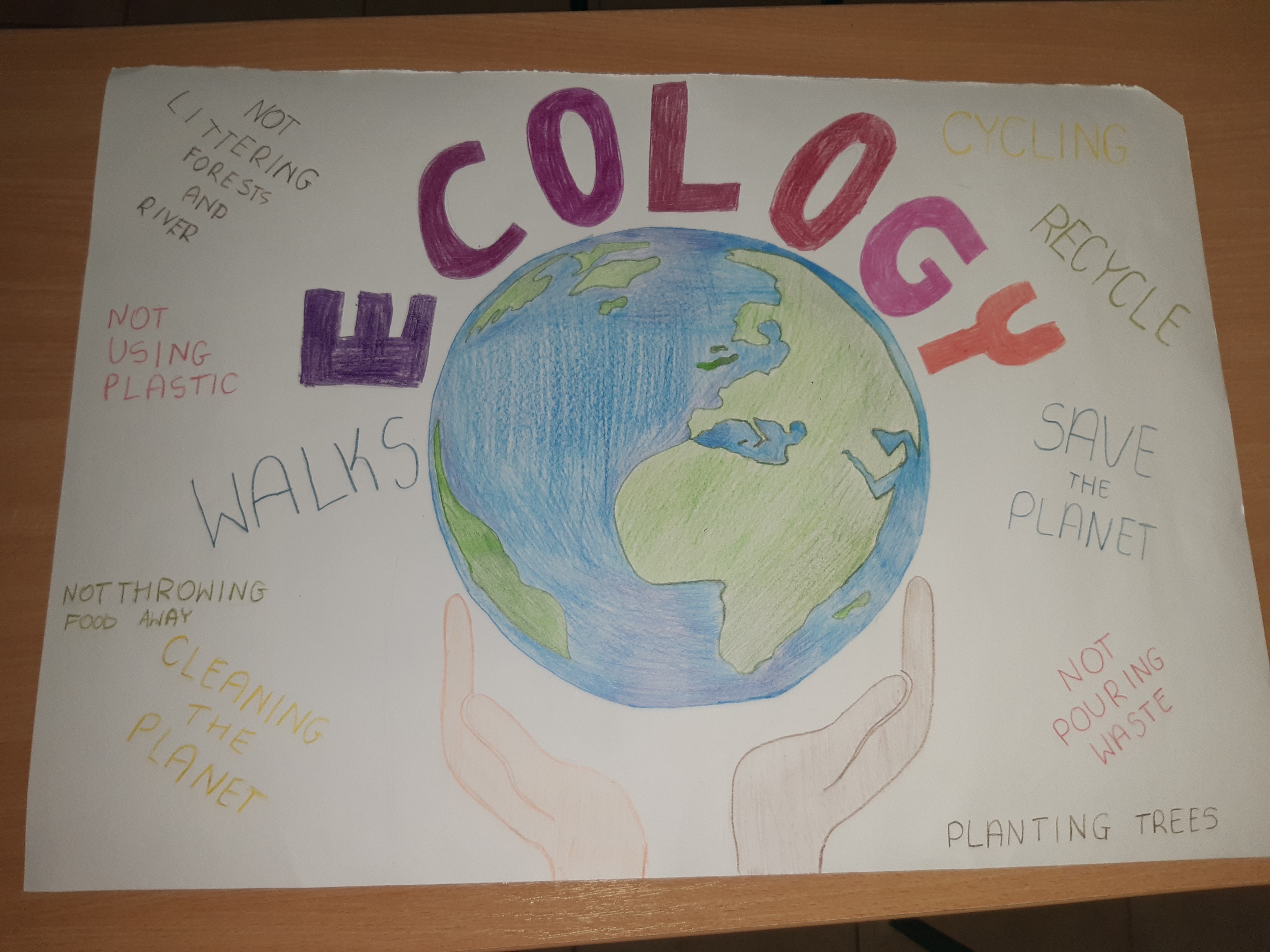 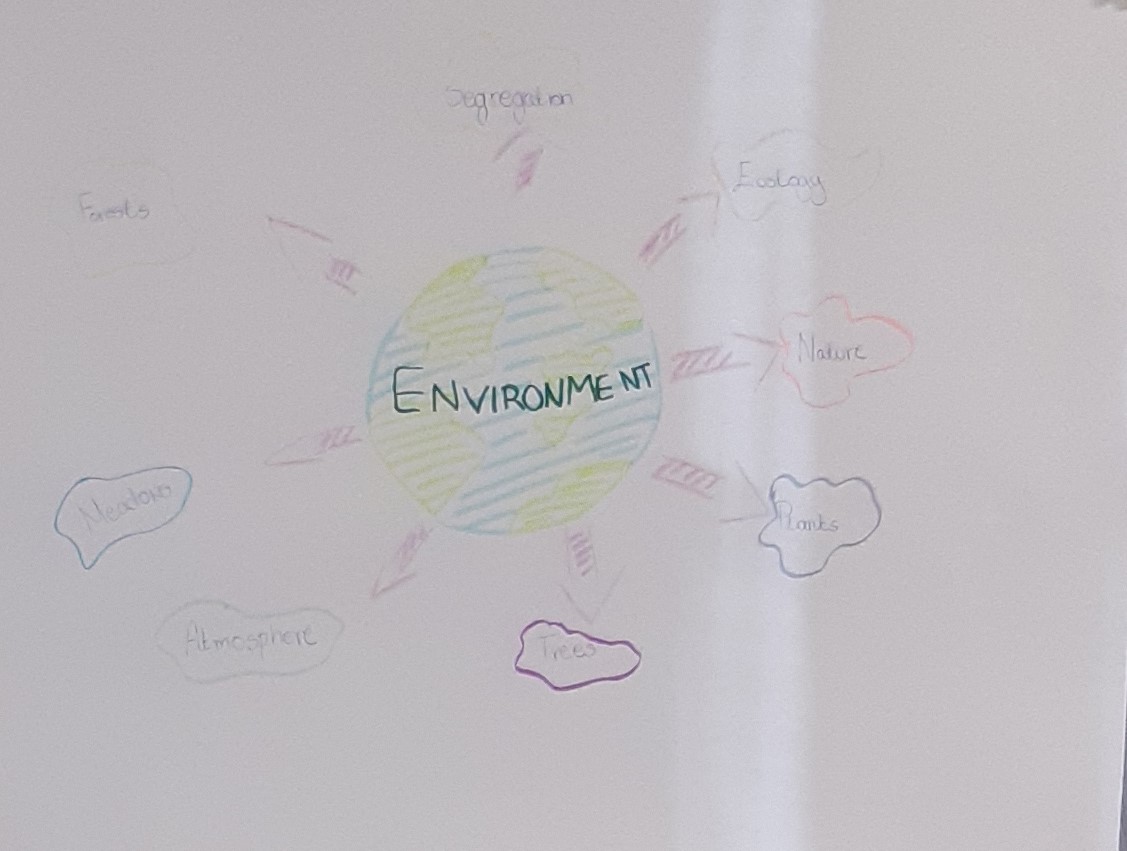 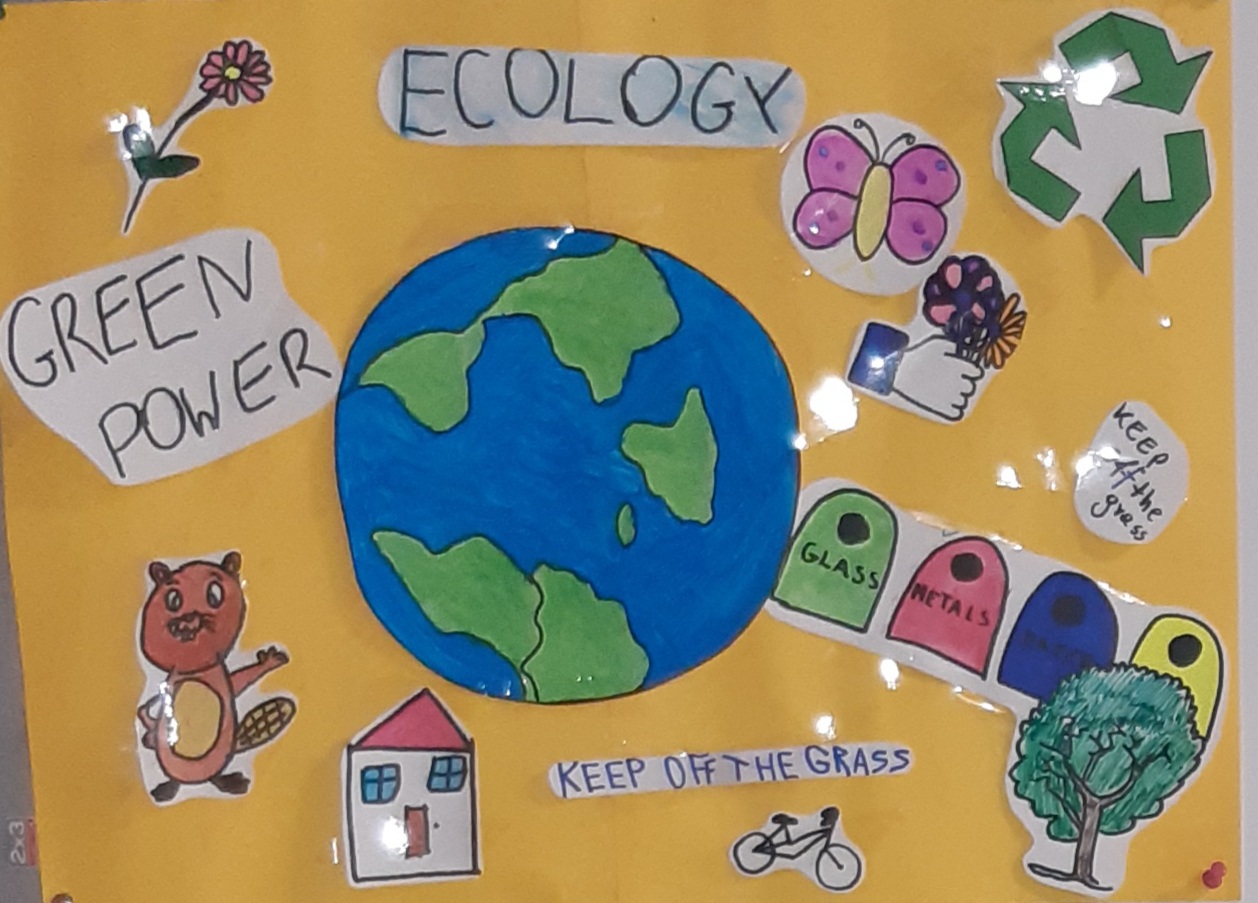 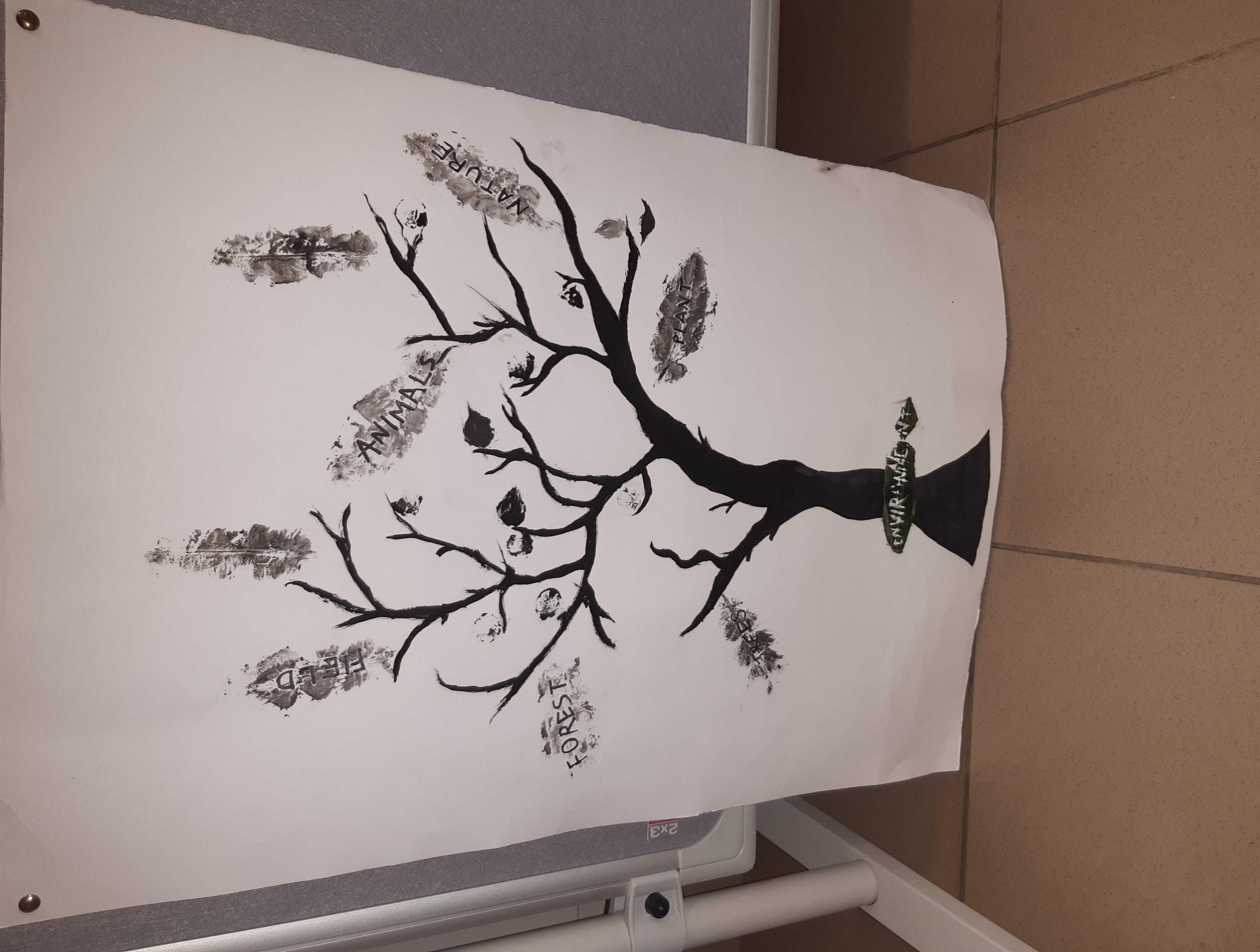 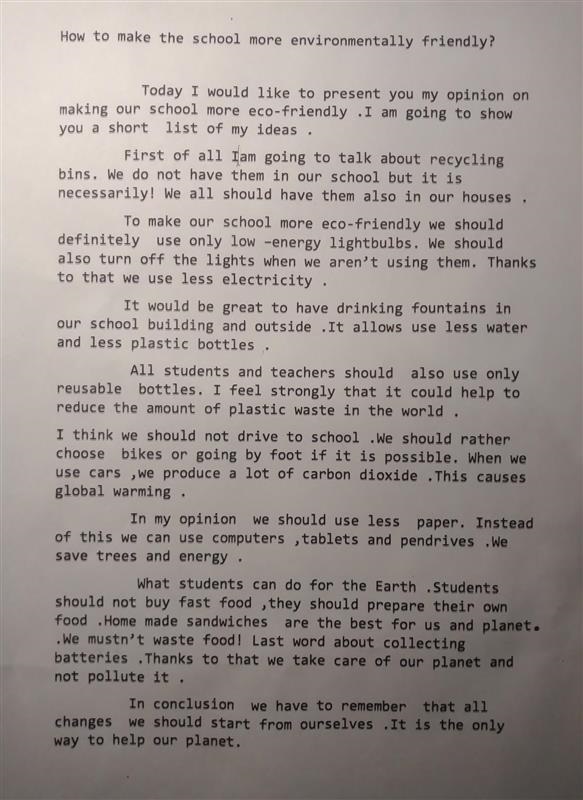 https://youtu.be/2YUGyY-GgO4
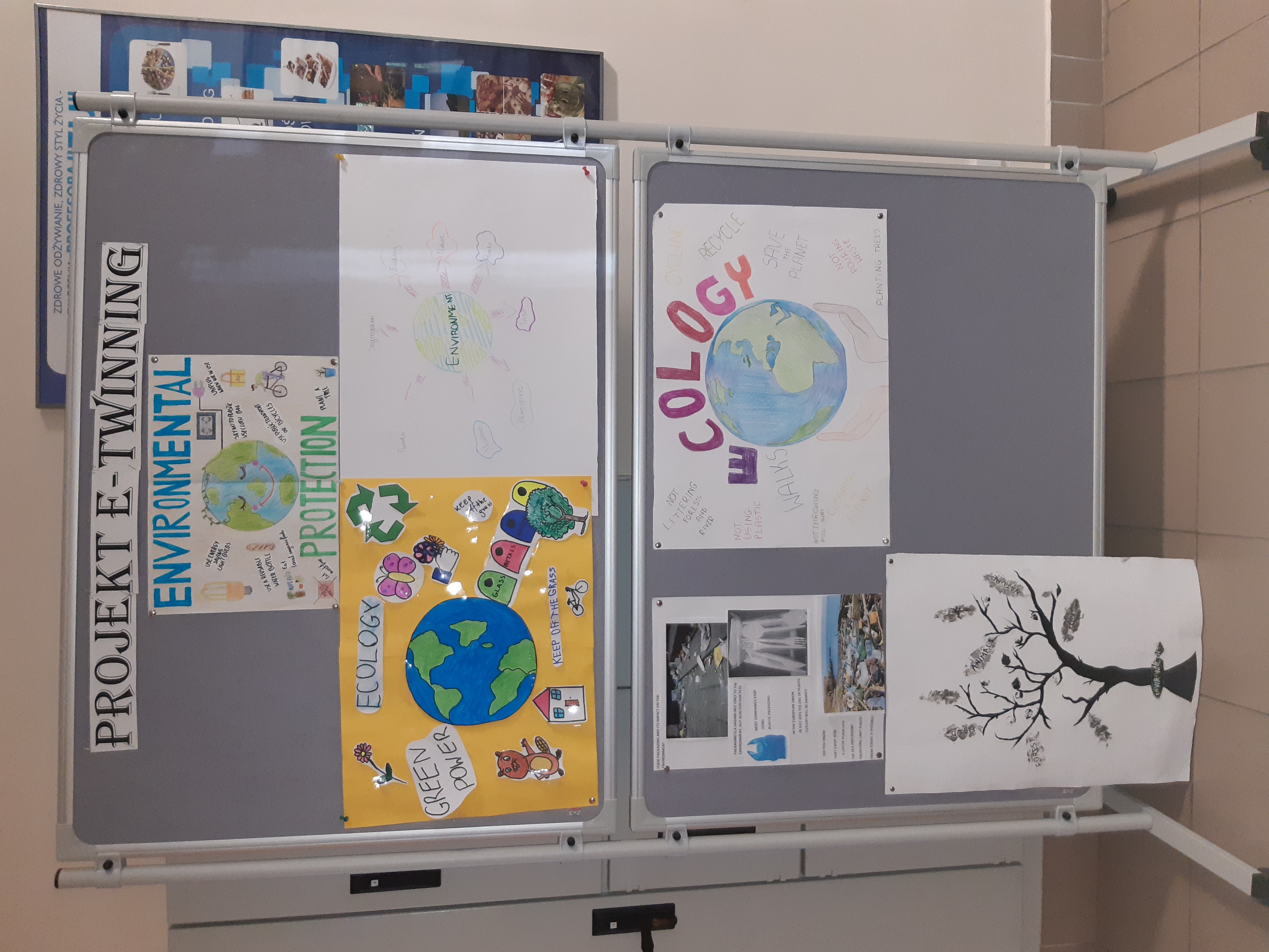 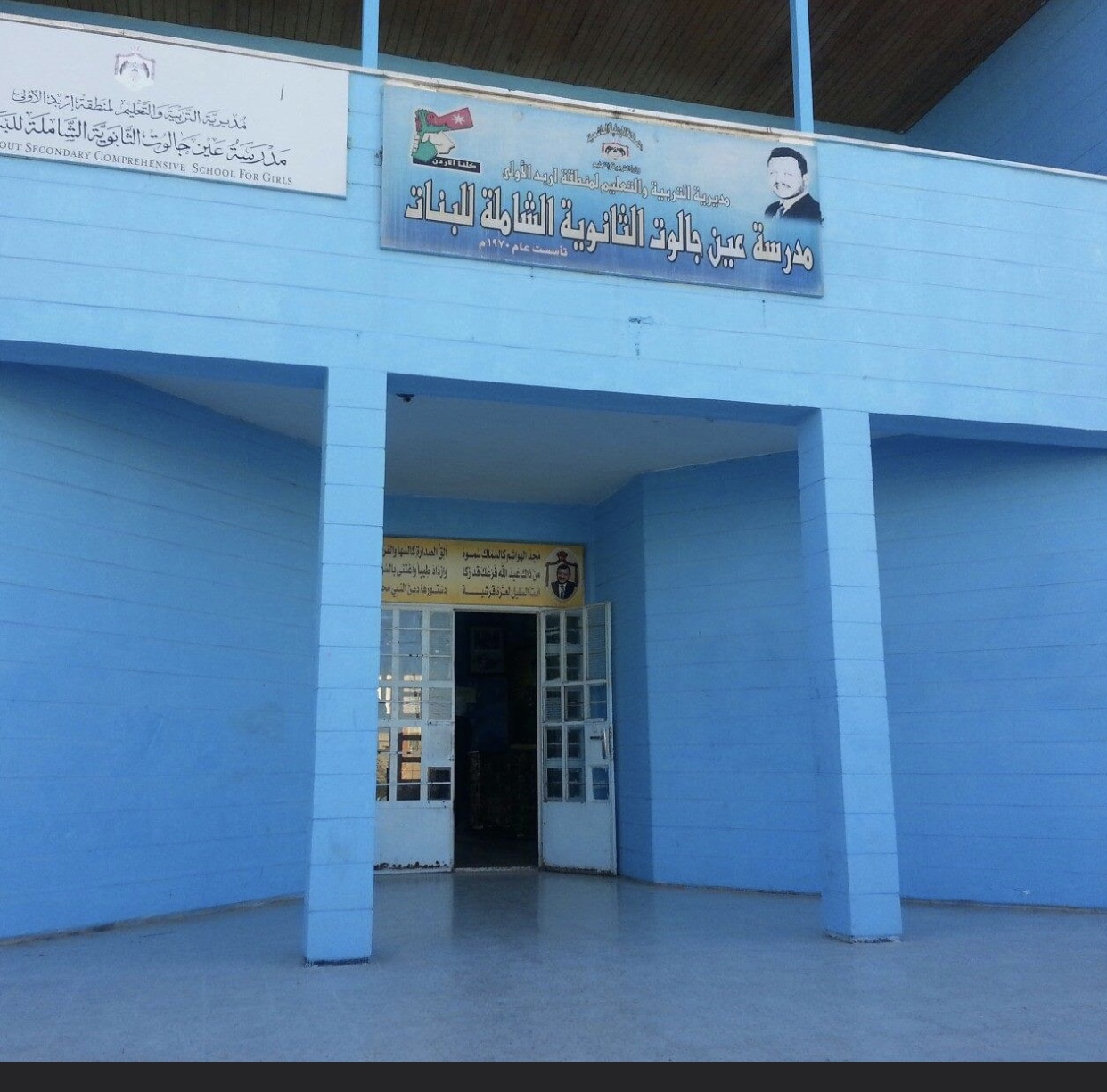 Ein Jalout Comprehensive Secondary School for Girls in Irbid
JORDAN
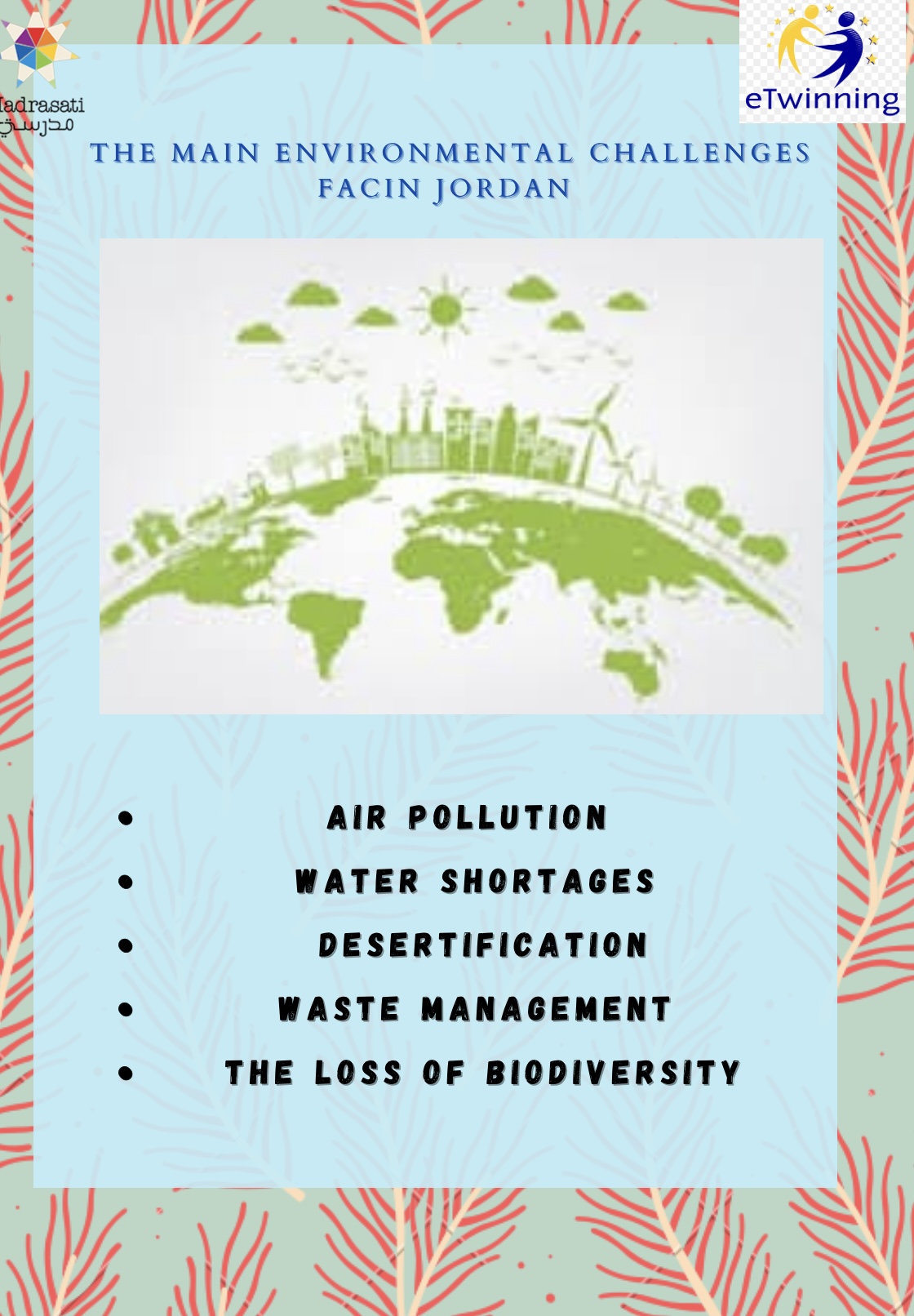 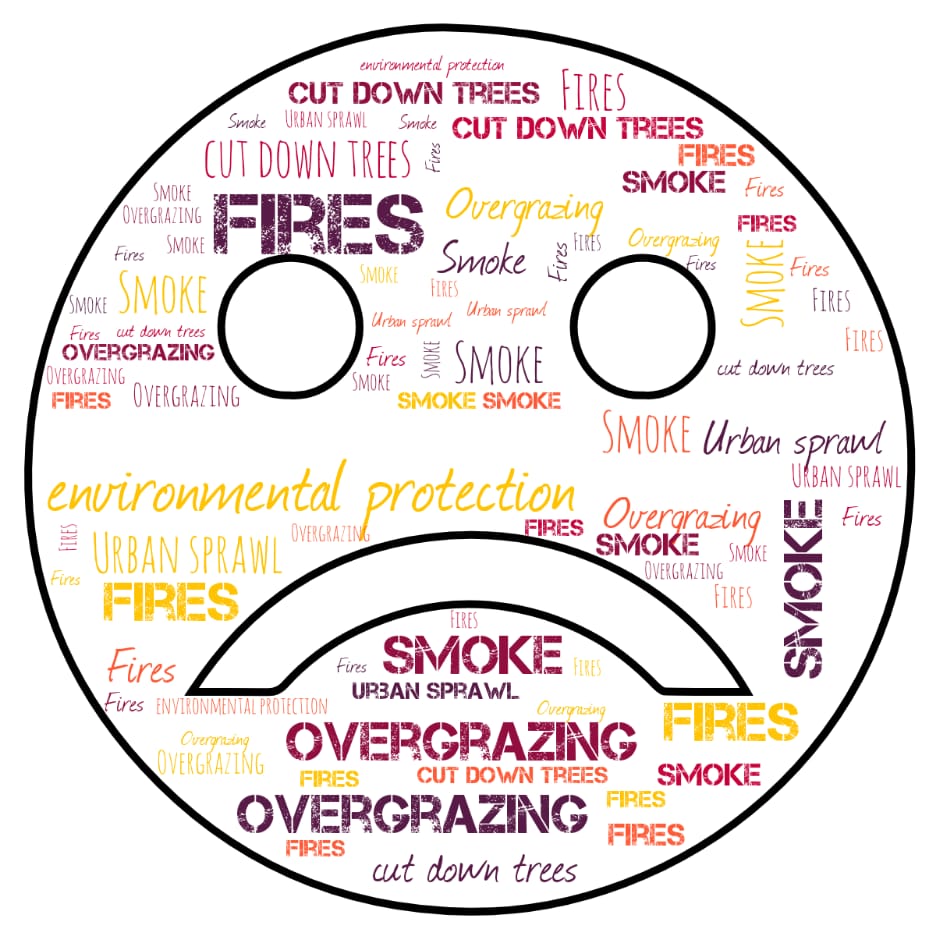 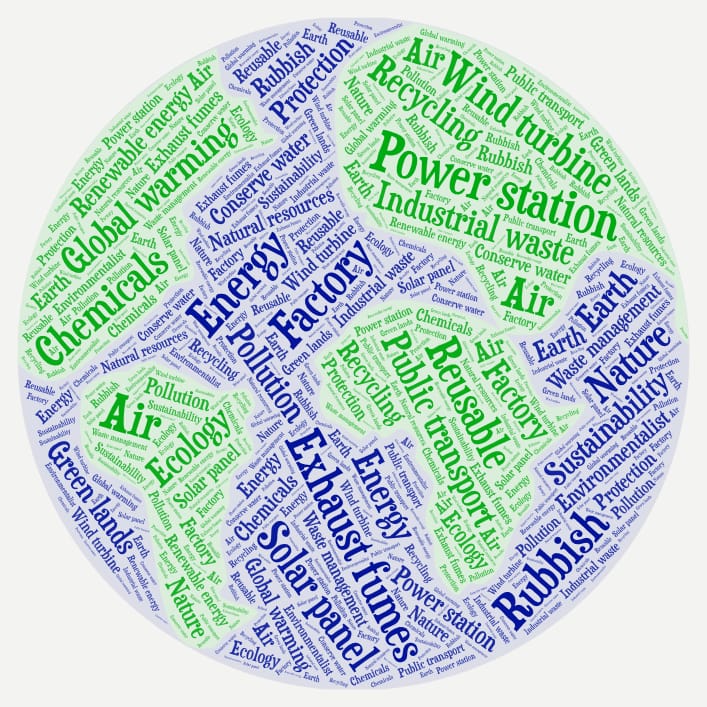 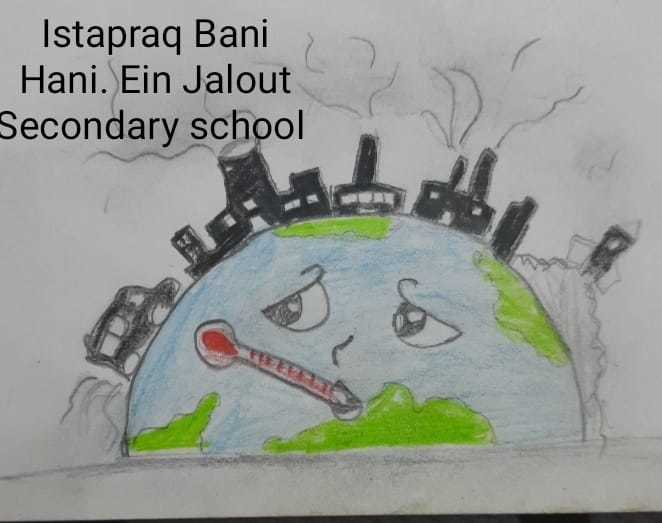 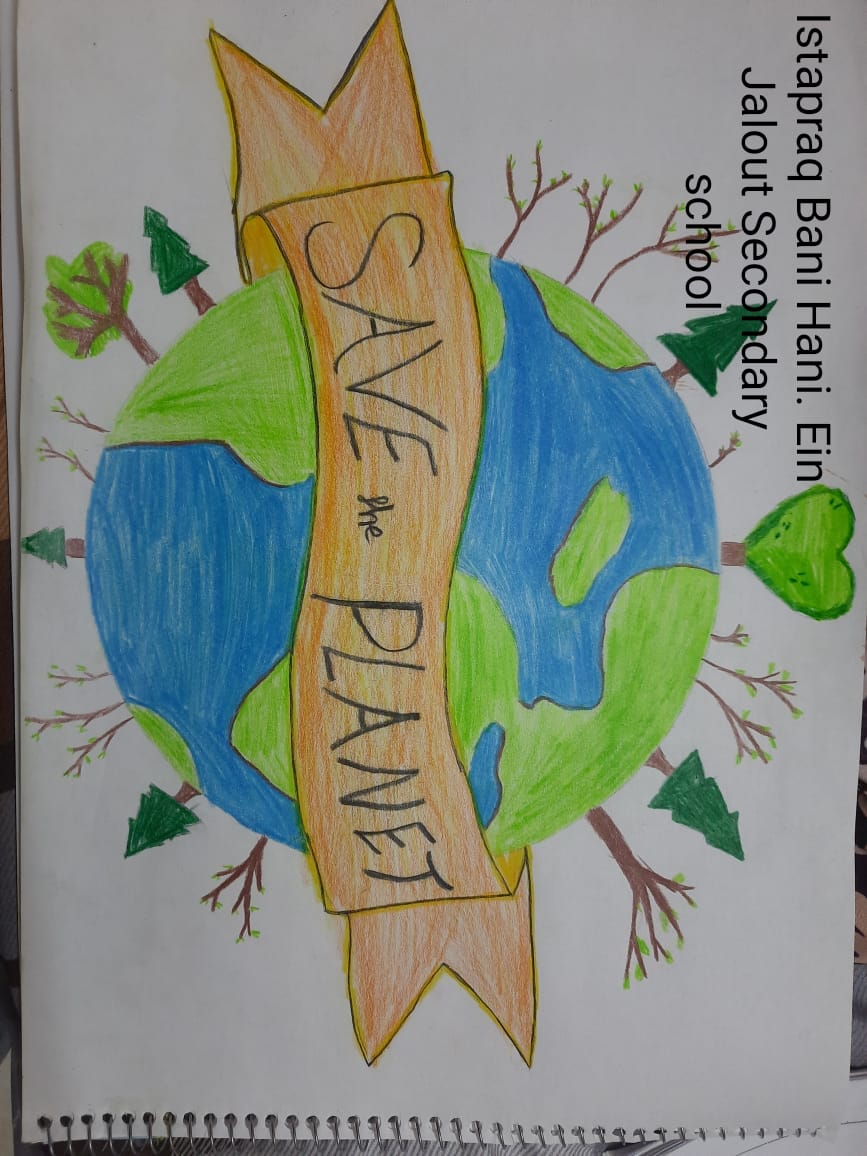 Sources
https://www.zsgh.edu.pl/pl/top-menu/o-szkole/kontakt-2.html
https://twinspace.etwinning.net/176545/home